Unit 3　Robots
Grammar
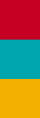 WWW.PPT818.COM
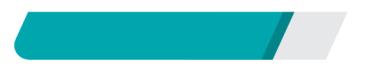 课前自主预习
unsure
sure
forgetful
forget
all kinds of housework
take a walk with sb
in my daily life
feel lonely
be away
be busy with sth
记忆力差
在恰当的时间
出差
提醒某人做某事
上下楼梯
吃药
find my breakfast ready
a great help in my daily life
going on a business trip to
am away
to look after
remind you to
right
unsure where you could
so forgetful that
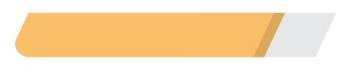 课堂互动探究
词汇点睛
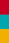 ●1　be busy with sth 忙于某事
[观察] Every day, I notice that the robot is busy with all kinds of housework.
每天我注意到机器人忙于各种家务。
[探究] be busy with sth意为“____________”；be busy doing sth意为“____________”。
My father seldom exercises because he is busy with his work. 
我爸爸很少锻炼，因为他忙于工作。
The students are busy preparing for the coming exam.
学生们正忙着为即将来临的考试做准备。
忙于某事
忙于做某事
活学活用
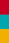 根据汉语意思完成句子
2017•宜宾  我们一直忙于准备今天的考试。
We are ________ preparing for ________ exam all the time.
today's
busy
●2　unsure adj.不确定，没把握
[观察] You are always unsure where you could find your clothes.
你总是不确定在哪里可以找到你的衣服。
[探究] unsure 作形容词，意为“不确定，没把握”，反义词为sure，同义词为uncertain。be unsure of/about意为“对……没有把握；对……不确定”；be unsure of oneself意为“缺乏自信”。
Fifty­three per cent of the people were unsure about the result.
53%的人对这个结果没有把握。
Like many women, she was unsure of herself.
和许多女性一样，她缺乏自信。
活学活用
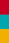 (1)用括号内所给单词的适当形式填空
2017•无锡  We are still ________ (sure) now when the UK will leave the European Union at last.
(2)根据汉语意思完成句子
他对下一步该做什么不确定。
He __________________ what to do next.
unsure
was/is unsure of/about
语法聚焦
[be动词的一般现在时]
教材典句
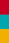 1．He saw that the robot was making breakfast.
→He saw the robot making breakfast. 
他看见机器人正在做早餐。
2．He thinks that it is too much trouble to own a robot.
→He thinks it too much trouble to own a robot.
他认为拥有一个机器人麻烦太多。
3．Mr Jiang did not know what he should do with the robot.
→Mr Jiang did not know what to do with the robot.
江先生不知道他应该怎么处理这个机器人。
4．Mr Jiang is always so busy that he does not have any time for hobbies.
→Mr Jiang is always too busy to have any time for hobbies.
江先生总是太忙，没有时间培养业余爱好。
5．The robot is so smart that it can do a lot of things for Mr Jiang.
→The robot is smart enough to do a lot of things for Mr Jiang.
那个机器人那么聪明，能为江先生做很多事情。
语法探究
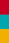 1．宾语从句转换成简单句
(1)由that引导的宾语从句，当主句的主语和从句的主语相同时，宾语从句可以简化为动词不定式作宾语的结构。
He hopes that he will go to college one day.
→He hopes to go to college one day. 
他希望有一天能上大学。
(2)由that引导的宾语从句，当主句的主语和从句的主语相同时，宾语从句有时可以简化为动名词短语。
I forget that I have turned off the lights.
→I forget turning off the lights.
我忘记已经关灯了。
(3)由疑问词what, when, where, how等引导的宾语从句，当主句的主语和从句的主语相同时，宾语从句可以改为“疑问词＋动词不定式”结构。
Jack doesn't know what he should do next.
→Jack doesn't know what to do next.
杰克不知道接下来该做什么。
(4)当主句的谓语动词为notice, see, watch, hear, find 等， 且主句的主语和从句的主语不一致时， 宾语从句可以改为“宾语＋宾语补足语”结构。
I found that the girl was crying in the room just now.
→I found the girl crying in the room just now.
我刚才发现那个女孩正在房间里哭。
Tom found that the box was heavy.
→Tom found the box heavy.汤姆发现那个箱子很重。
(5)在一些宾语从句中，可以把从句改成名词或名词短语形式。
I believe what he said.→I believe his words.
我相信他所说的话。
(6)宾语从句有时可以转换为“it＋形容词＋动词不定式”结构。
I think it is impossible to finish the work in such a short time.
→I think it impossible to finish the work in such a short time. 
我认为在这么短的时间内完成这项工作是不可能的。
(7)动词引导的宾语从句，有时可以转换为动词不定式结构或系表结构。
It seems that Kate is clever and confident.
→Kate seems to be clever and confident.
→Kate seems clever and confident. 
凯特看起来聪明且自信。
2．状语从句转换成简单句
以“so…that”引导的结果状语从句可以转换成含有动词不定式的简单句，即可转换为“…enough to”或“…too…to”句型，但这种转换必须符合下列条件：
(1)主句和从句的主语一致，可与“…enough to do sth”转换。
The man is so strong that he can lift the heavy box.
→The man is strong enough to lift the heavy box.　
这个人很强壮，能够举起这个重箱子。
The boy is so young that he can't go to school.
→The boy is not old enough to go to school.
这个男孩年纪太小，不能上学。
(2)主句和从句的主语不一致，可以用“…enough for sb to do sth”来替换，但需注意动词不定式的宾语要省略。
The question is so easy that I can work it out.
→The question is easy enough for me to work out.
这个问题如此简单，我能解决。
(3)主句和从句的主语一致，且that从句是否定句时，可以用“too…to”来替换。
The girl is so young that she can't dress herself.
→The girl is too young to dress herself.
这个女孩年纪太小，不能自己穿衣服。
(4)主句和从句的主语不一致，且that从句是否定句时，如果要用“too…to”替换“so…that”，则需用介词for引出动词不定式的逻辑主语，即可以用“too…for sb to do sth”来替换，但需注意动词不定式的宾语要省略。
The bag is so heavy that she can't carry it.
→The bag is too heavy for her to carry.
这个袋子是如此重，以至于她搬不动。
活学活用
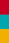 1．2017•南京  —Did Alice tell you ________ to get to the station?
—Yes, she said we would meet there at ten.
A．how　　B．what        C．when       D．where
2．翻译句子
迈克，别忘了告诉我咱们在哪里碰面。
_______________________________________________________
_______________________________________________________
C
Mike, don't forget to tell me where to meet.

/Mike, don't forget to tell me where we'll meet.
3．同义句转换
(1)I feel that it is comfortable to live with a robot.
I feel ________ ___________ ________ live with a robot.
(2)I noticed that he was entering the classroom.
I noticed ________ ________ ________ ___________．
it             comfortable              to
him           entering           the             classroom
(3) I wonder how I should deal with these problems.
I wonder ________ ________ ________ ________ these problems.
＝I wonder ________ ________ ________ ________ these problems.
(4)Let's discuss where we will go after the exam.
Let's discuss where ________ ________ after the exam.
how               to               deal               with
what               to                 do              with
to                 go
4．根据汉语意思完成句子
(1)上海的公寓太贵了， 年轻人买不起。
The flats in Shanghai are ____________________________.
＝The flats in Shanghai are________________the young can't afford them.
too expensive for the young to afford
so expensive that
(2)那道数学题太难了，没有人能计算出来。
The maths problem is ____________________________.
＝The maths problem isn't ___________________________.
＝The maths problem is ________________ nobody can ________________．
too difficult for anybody to work out
easy enough for anybody to work out
so difficult that
work it out